Your turn! Write g in your book using the lines.
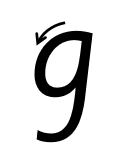 g - Make a curve, go up to the top, come all the way down and cure to the left.
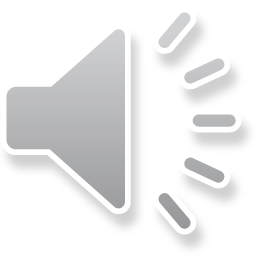 Your turn! Write g in your book using the lines.





Then try:
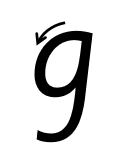 get
pig
bag
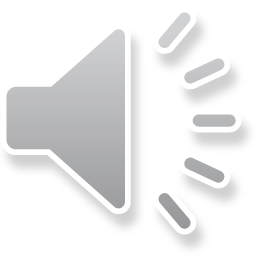